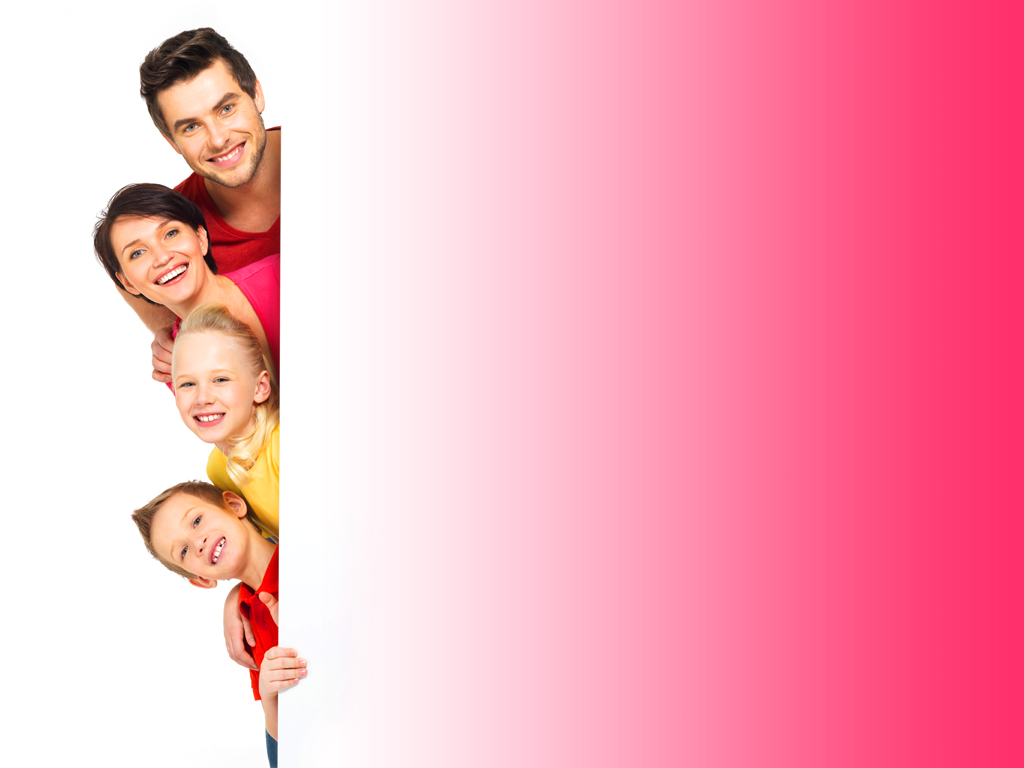 МАДОУ «ДС № 482 г. Челябинска»Социальный проект «Жизнь дана на добрые дела»
Подготовительная к школе группа «Колокольчик»
Педагоги: Соколова Татьяна Александровна
Усольцева Татьяна Николаевна
Паспорт проекта
«На ребенка надо смотреть как на маленького «искателя истины», необходимо поддерживать и питать в нем дух неугомонного искания истины, лелеять проснувшуюся жажду знания» 
( К.Н. Вентцель)

«Если ребенка учат добру, в результате будет добро, учат злу – в результате будет зло – ибо ребенок не рождается готовым человеком, человеком его надо сделать!»  (В.А. Сухомлинский).
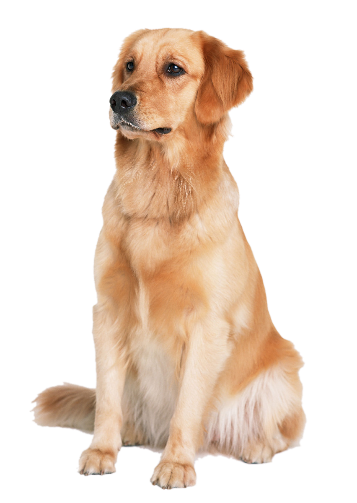 В настоящее время особое внимание уделяется проблеме социально-личностного развития и воспитания дошкольников.
Дошкольное учреждение сегодня рассматривается как социально-образовательная система, которая может решать задачи социальной и педагогической компенсации условий для полноценного развития личности каждого ребёнка.
 В сложившейся ныне ситуации острейшего дефицита культуры общения, доброты и внимания друг к другу педагоги испытывают трудности в вопросах профилактики и коррекции таких негативных проявлений детей, как грубость, эмоциональная глухота, враждебность и т. п.
Поэтому возникает необходимость в создании условий для развития социально-личностных качеств дошкольников.
Наиболее эффективной формой решения данной проблемы является вовлечение всех участников воспитательно-образовательного процесса в проектную деятельность.
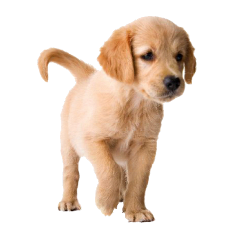 Цель проекта:Создание благоприятных организационно – педагогических условий для воспитания социально- личностных качеств у дошкольников, духовно-нравственного отношения и чувства сопричастности к животным.
Задачи:
• формирования познавательных, регулятивных и коммуникативных навыков общения;
• расширения представления детей о доброте, как о ценном, неотъемлемом качестве человека.
• воспитания доброты, отзывчивости, дружелюбия, желания сделать что-то для других, принести им пользу.
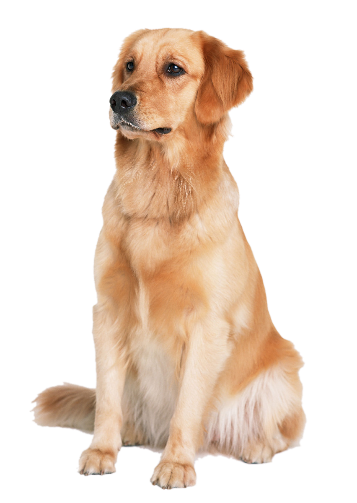 Этапы проекта
Подготовительный                                                                                                             Составление плана работы по проекту. Создание развивающей предметно-пространственной среды: подобрать дидактические игры, подготовить материал для сюжетно-ролевых игр «Семья», «Зоомагазин», «Ветеринарная клиника» и др., создание презентаций и фото альбомов. Подготовка информацию для родителей (консультации по теме, папки передвижки, буклеты). Подбор художественной литературы для детей. Организация сотрудничества с Приютами для животных и ветеринарной клиникой.
Основной                                                                                                                              Проведение мероприятий с детьми и родителями по плану проекта. Организация акции. 
Заключительный                                                                                                                             Создание макета «Прогулочная площадка для животных». Подведение итогов акции – посещение Приюта для животных и ветеринарной клиникой. Создание видеоролика и презентации по итогам работы.
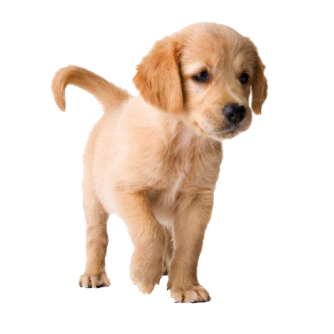 Мероприятия
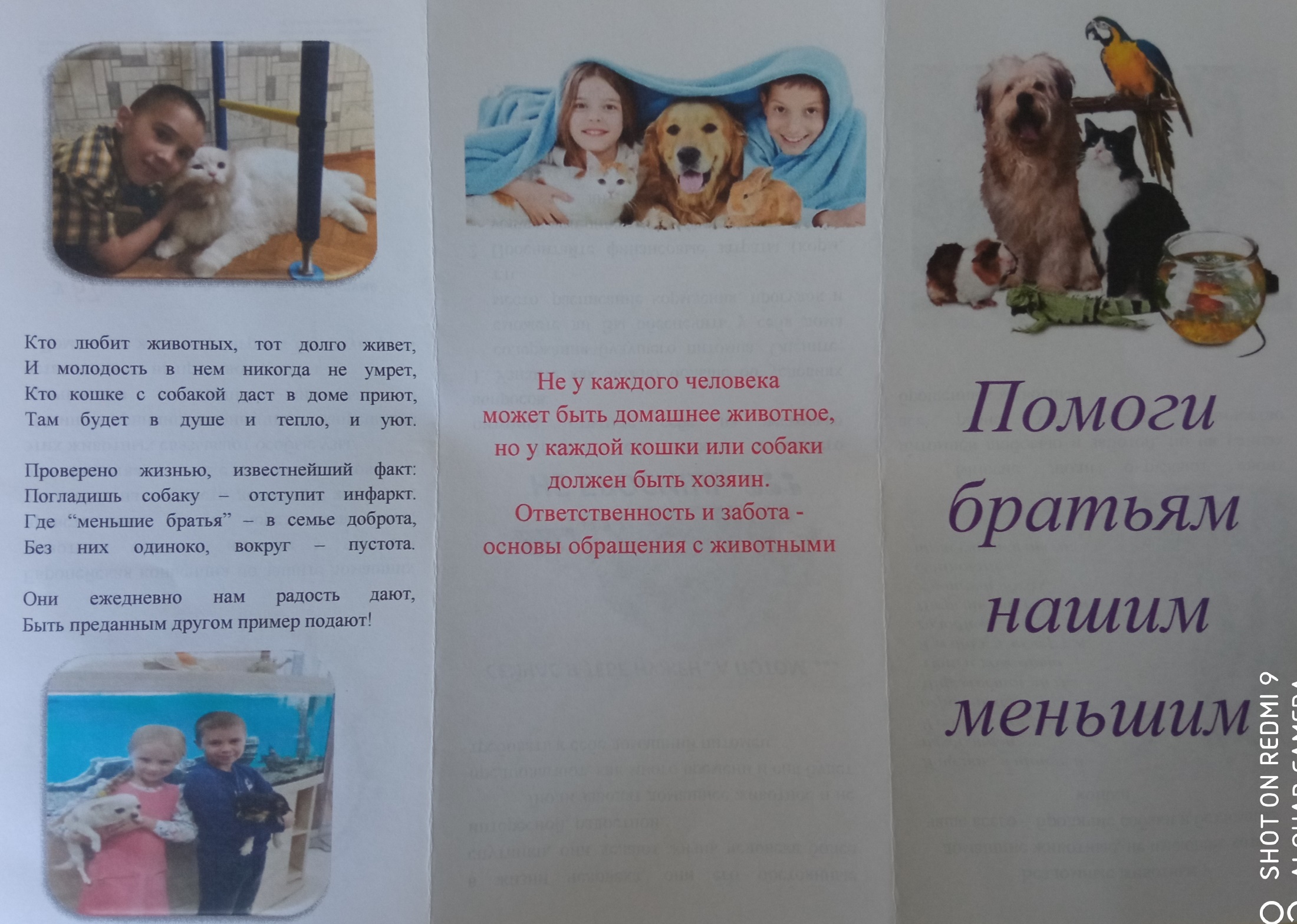 Благотворительная акция помощи бездомным животным «Протяни руку маленькому другу!»
Создание буклета «Помоги братьям нашим меньшим!»
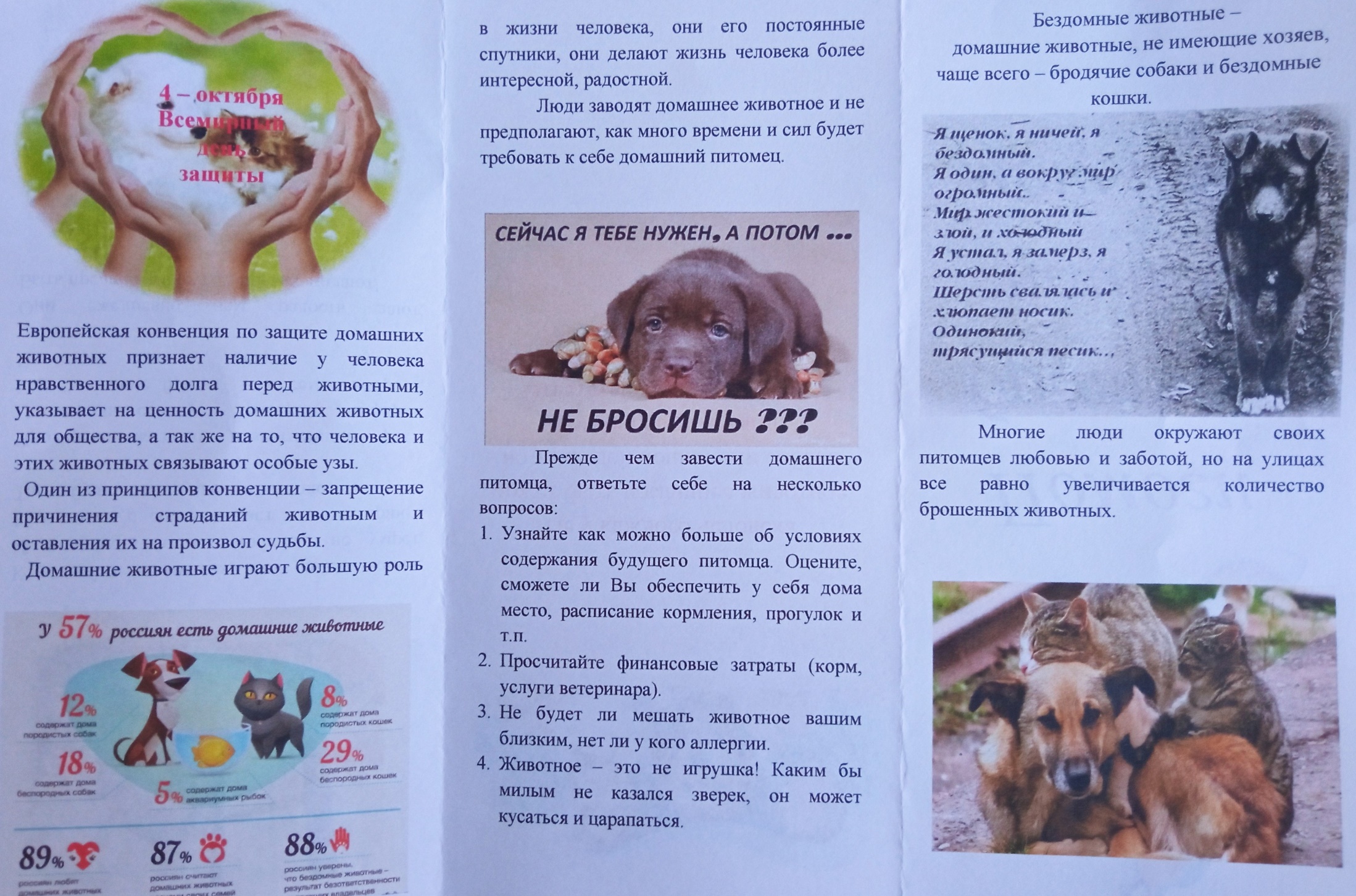 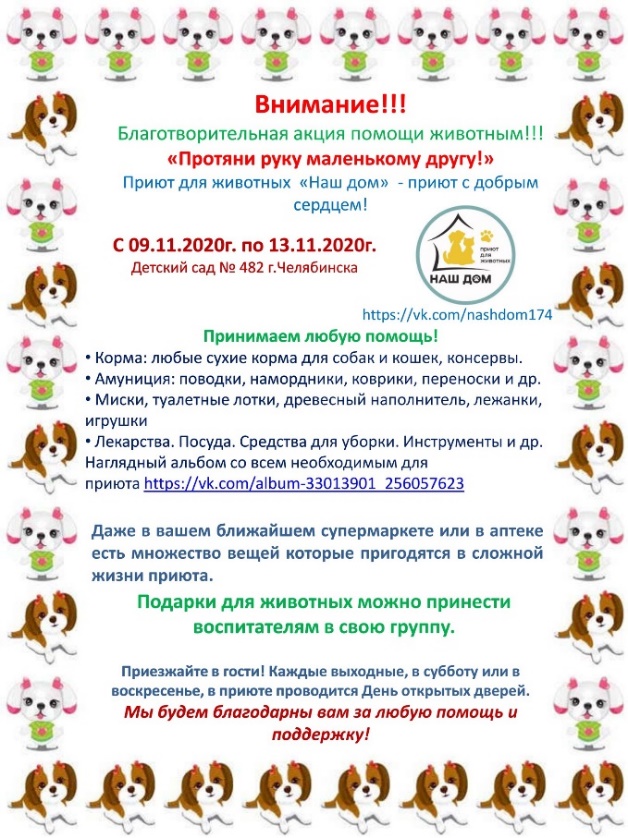 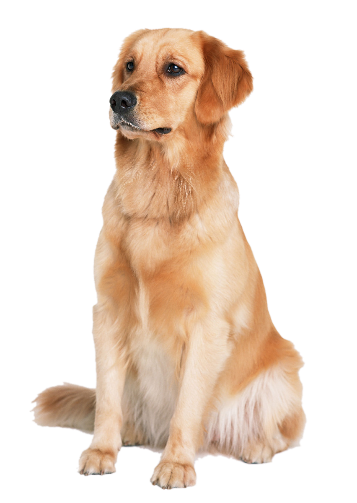 Мероприятия
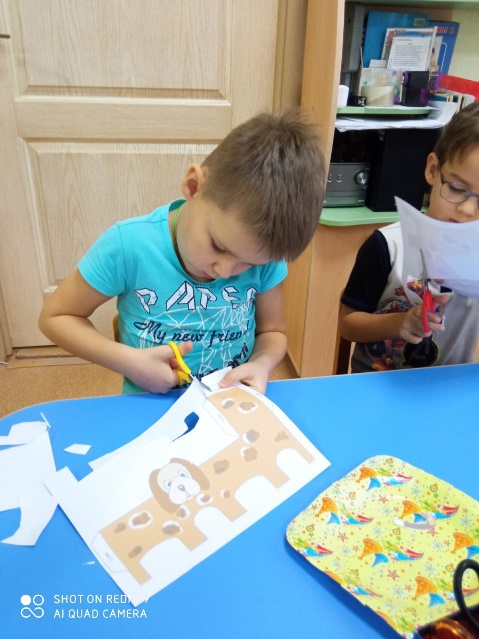 Изготовление кормушек для птиц
Ручной труд «Наши верные друзья!»
Аппликация «Они тоже хотят иметь свой дом!»
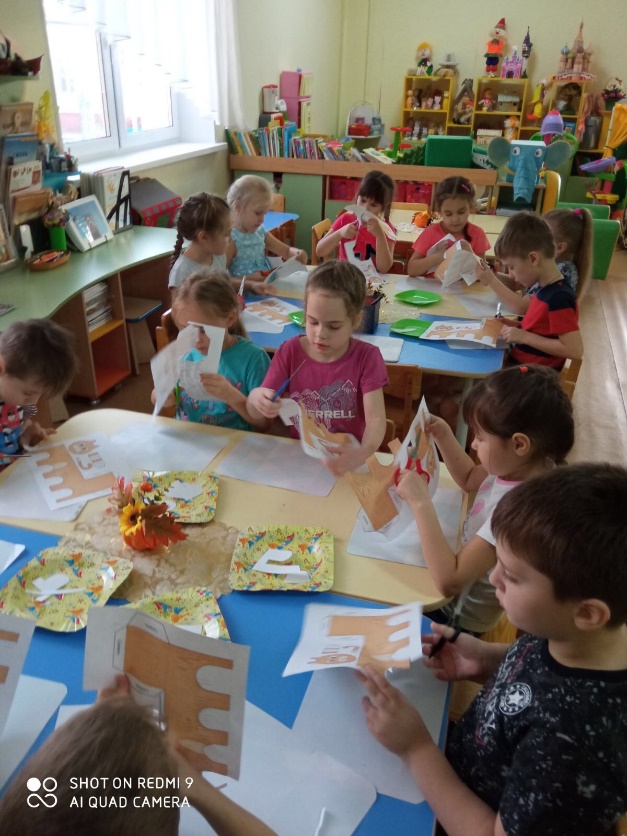 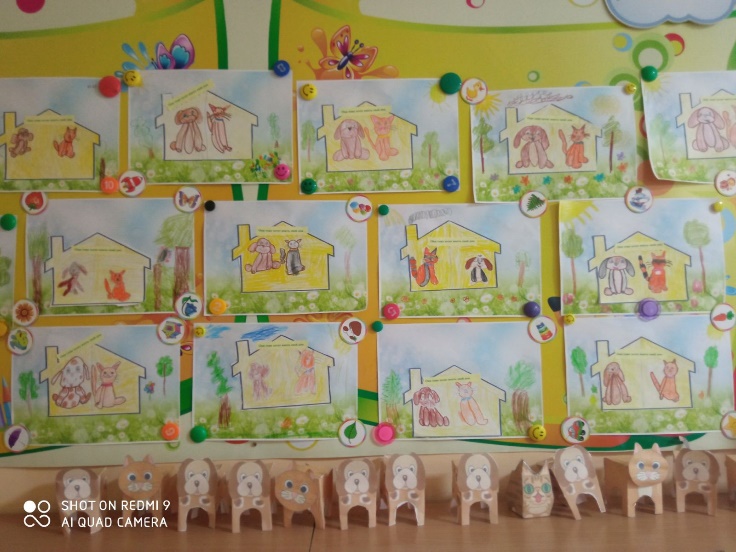 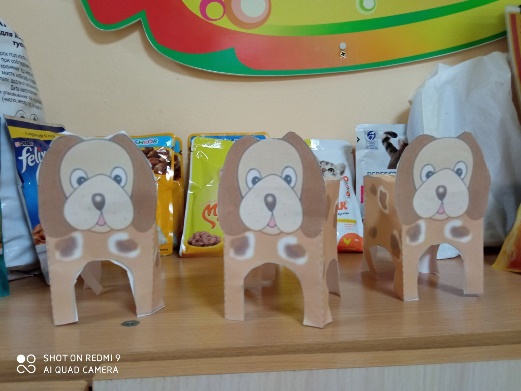 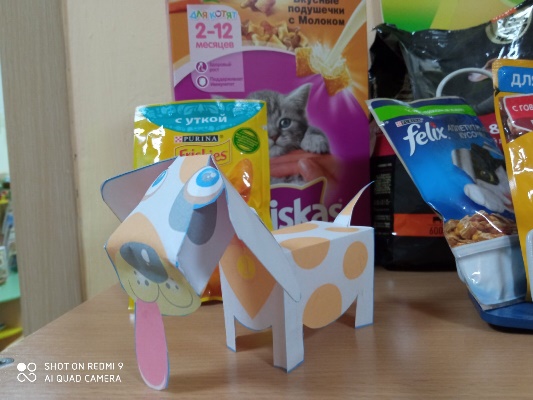 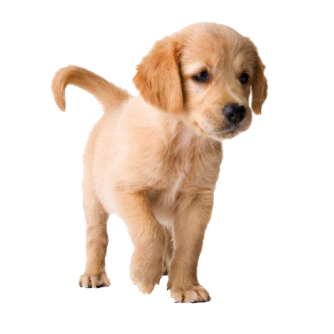 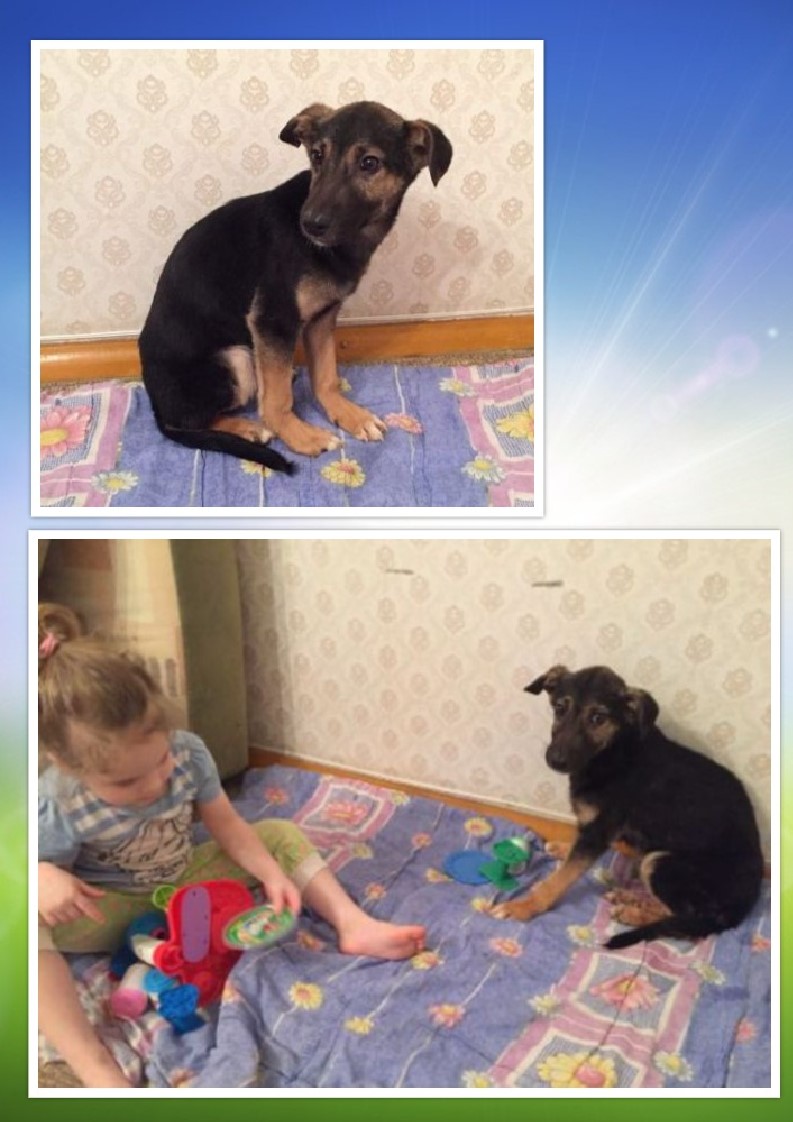 Мероприятия
Авторское стихотворение

Сократ
Тебя мы взяли из приюта,
Когда ты был совсем малыш.
Сначала был чуть-чуть напуган,
Теперь меня ты веселишь.
Встречаешь очень громким лаем,
Соседи в шоке до сих пор.
Когда я в садике - скучаешь
И с грустью смотришь в коридор.
Ты носишься - шкафы грохочут
И любишь спать в кресло-мешке.
Сократ, я рада очень, очень,
Что в нашей ты теперь семье!

Гришина Варвара
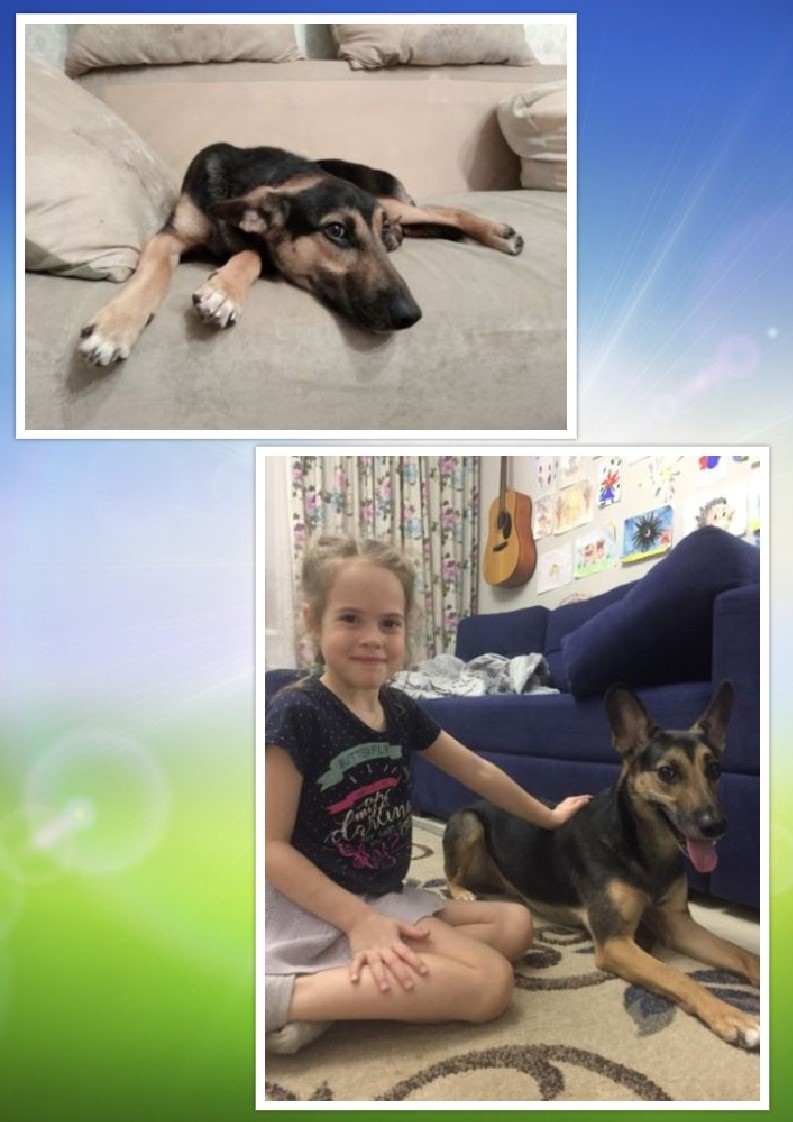 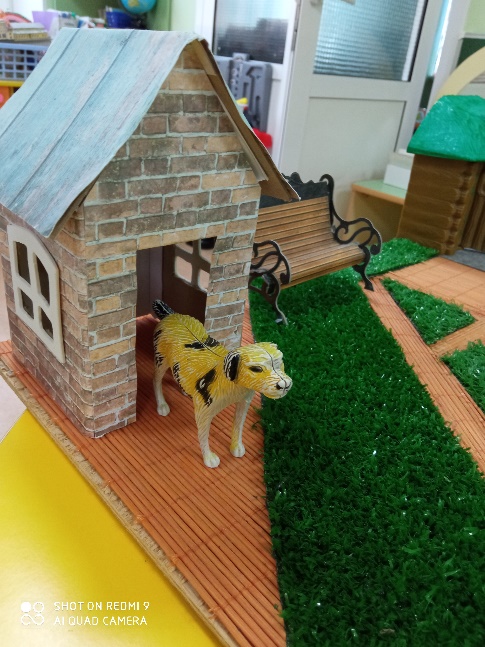 Мероприятия
Создание макета «Прогулочная площадка для животных»
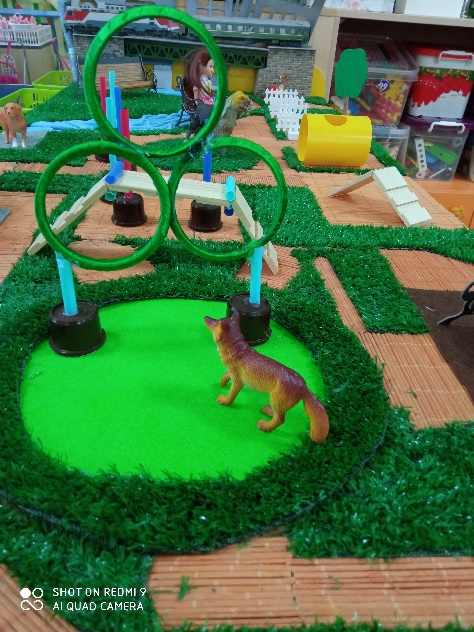 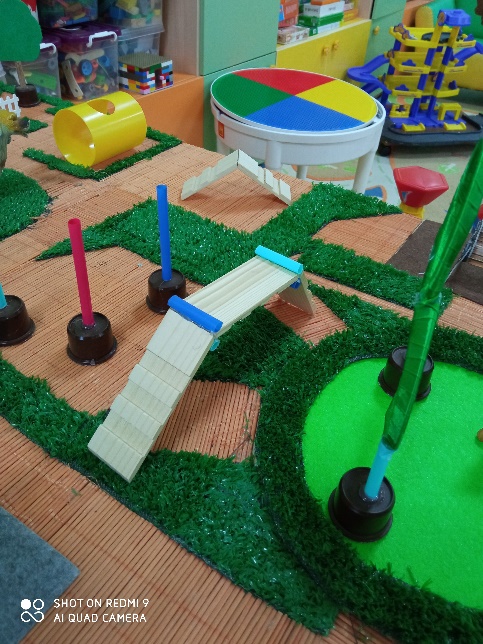 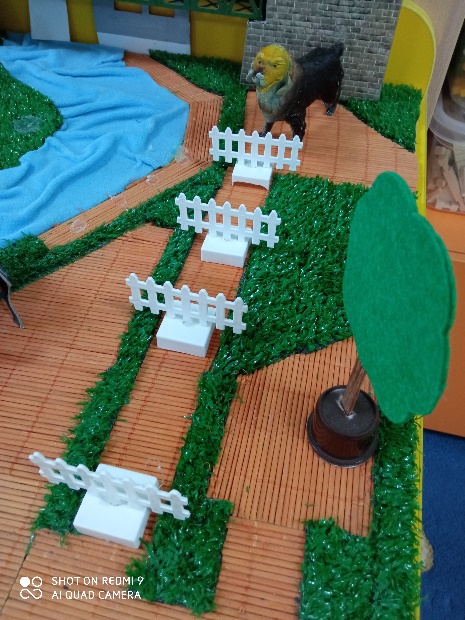 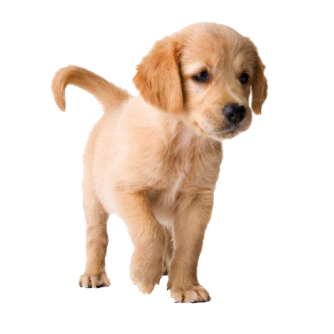 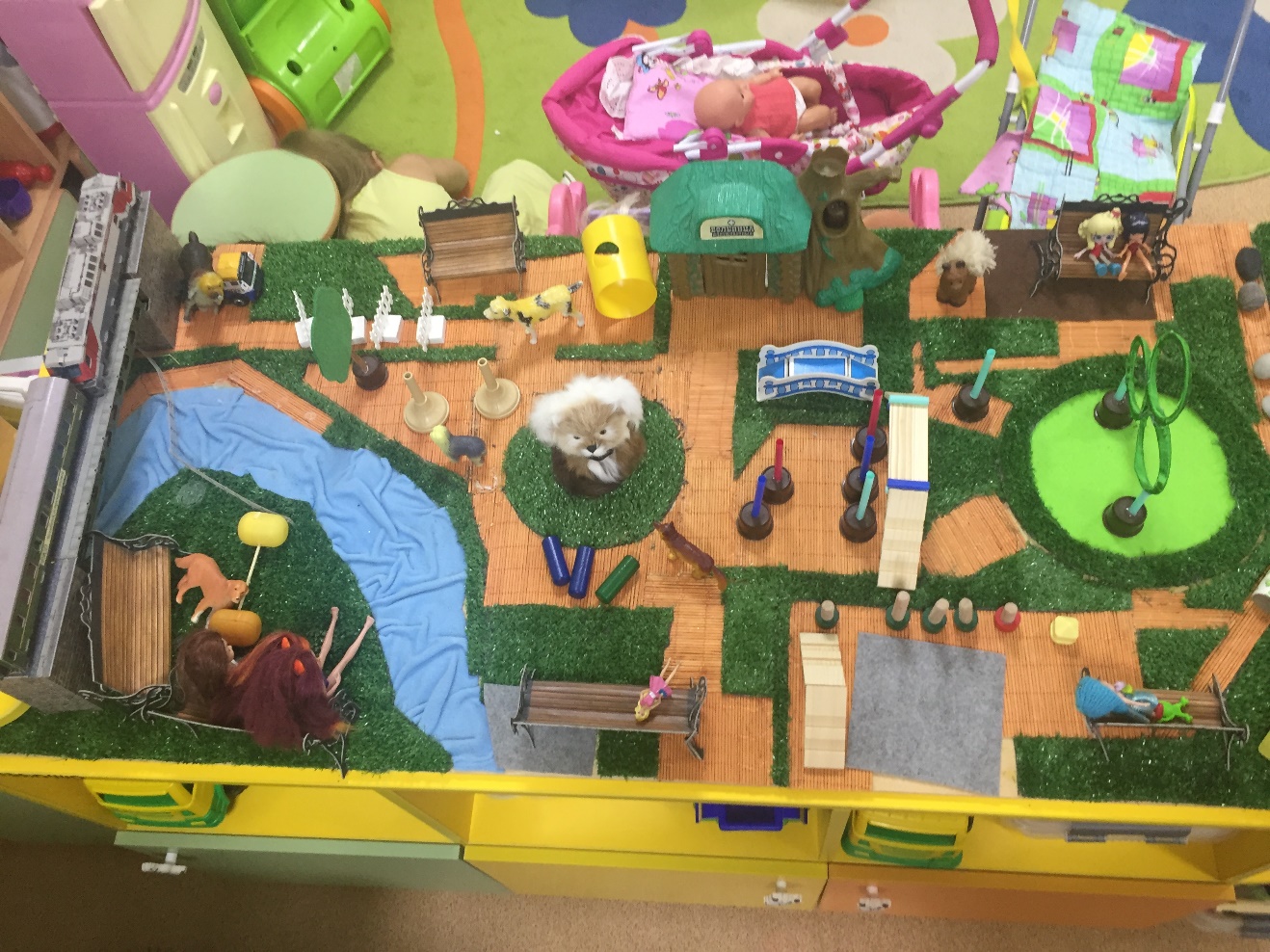 Результаты и выводы
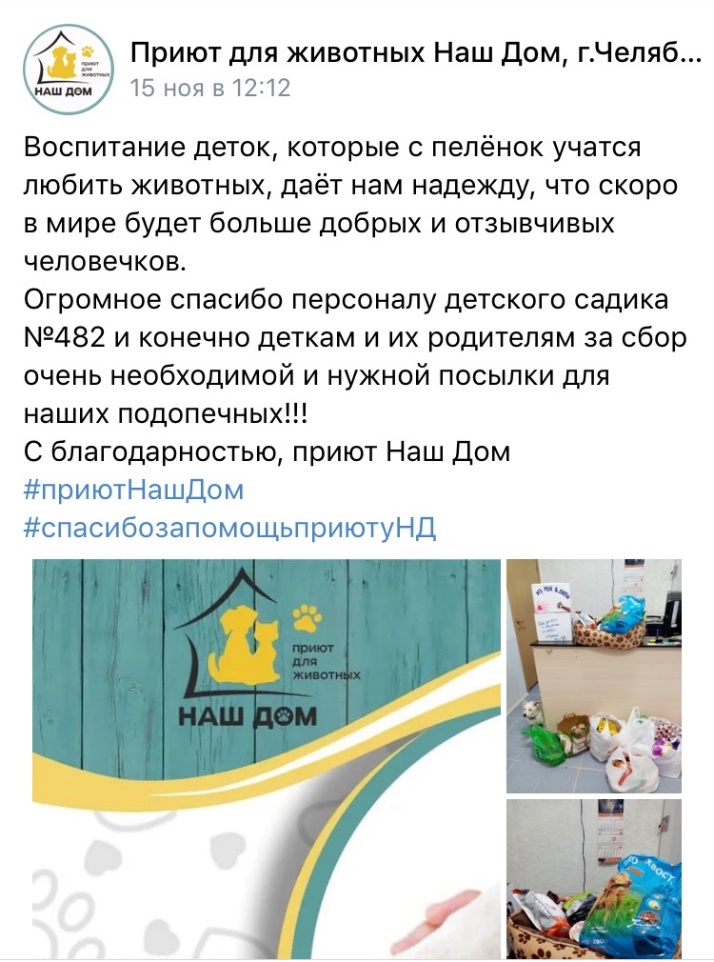 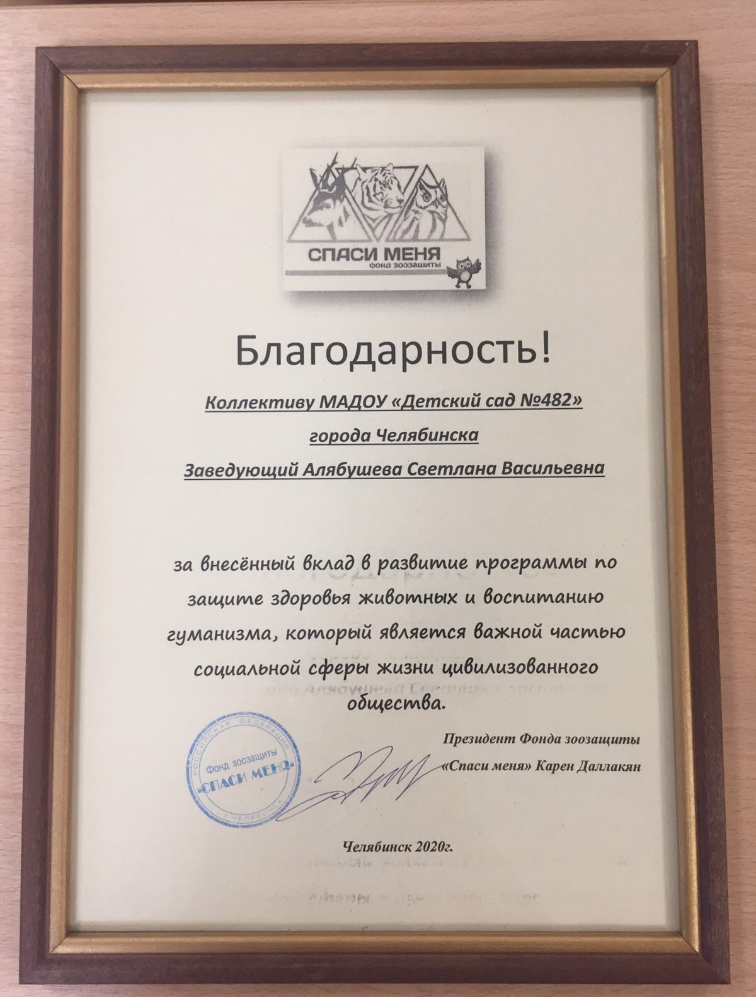 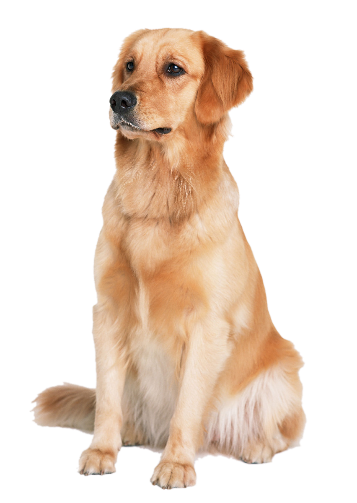 Мероприятия, реализующиеся в рамках данного проекта, воспитывают толерантное отношению к окружающим людям и животным, открытость и дружелюбие - главные ценности жизни человека.«Если ребенка учат добру, в результате будет добро, учат злу – в результате будет зло – ибо ребенок не рождается готовым человеком, человеком его надо сделать!»  (В.А. Сухомлинский).
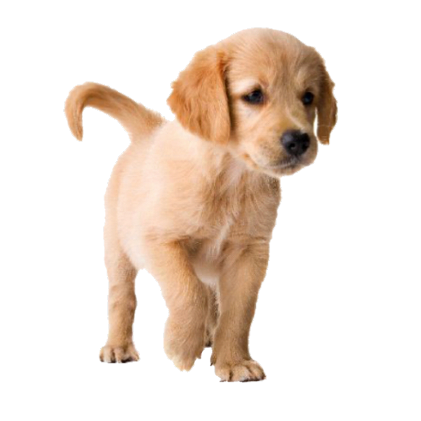 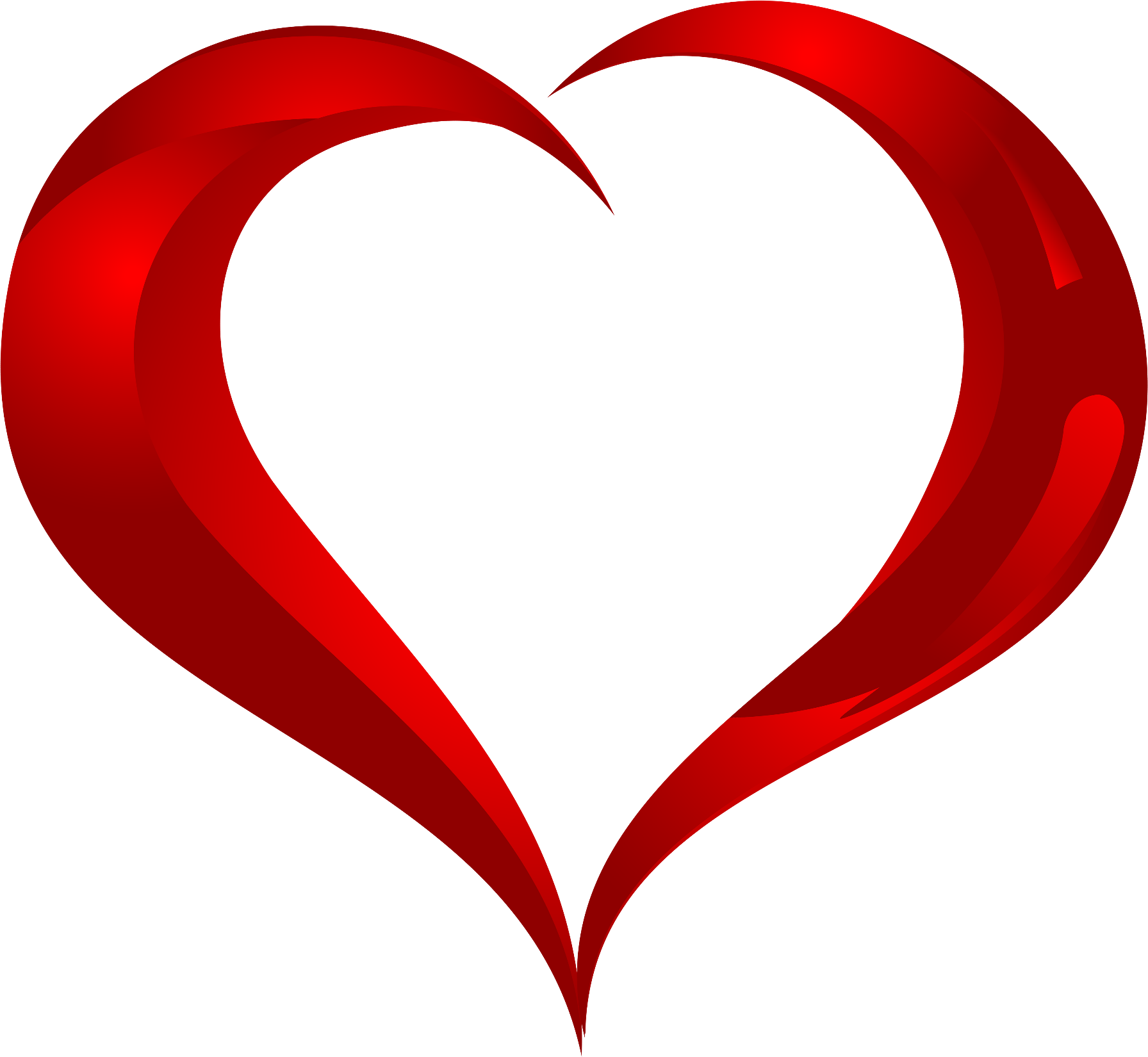 Впустите 
в сердце 
ДОБРОТУ!
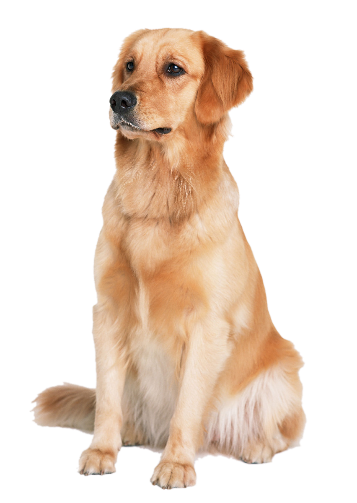 Литература
1. Баринова Е.В. Уроки Вежливости и Доброты: пособие по детскому этикету для воспитателей дет. садов и школ раннего развития. - Издание 3-е 
2. Деркунская В.А. Проектная деятельность дошкольников. Учебно-методическое пособие - М: Центр педагогического образования, 2012 г. – 144 с.
3. Зверева О.Х., Кротова Т.В., «Общение педагога с родителями в ДОУ»: - М.: Т.Ц. Сфера, 2005. 
4. Киселёва Л.С., Данилина Т.А. Проектный метод в деятельности дошкольного учреждения. М.: АРКТИ, 2006.
5. Островская Л.Ф."Правильно ли воспитываем малыша?", пособие для воспитателя детского сада, М., 1979.
6. Петрова В.И., Стульник Т.Д. Нравственное воспитание в детском саду. М.: Мозаика-синтез, 2008.
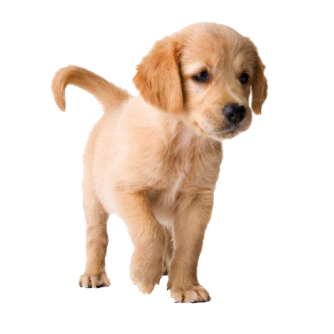